Контрольный тест
Мониторинг прогресса спортивной подготовленности занимающихся в четырех контрольных упражнениях и на занятиях по физической культуре в целом.
1. Метание 
2. Челночный бег 
3. Прыжок в длину
4. Приседание в течении 30 секунд
Тренировочный процесс строился следующим образом:
Подготовительная часть включала в себя упражнения на развитие гибкости и подвижности в суставах.
Основная часть на развитие физических качеств
Заключительная часть была направлена на разбор проделанной работы и ошибок в выполнении упражнений у детей.
Упражнения выбранные для тренировочного процесса
Прыжки в длину, в высоту, челночный бег, спринтерские ускорения, приседания со своим весом и отягощением, отжимания, подвижные игры и.т.д.
Старшие группы Метание:2018 - 262 см.2019 - 359 см.
Челночный бег2018 -   11.1 сек.2019 –  9.6 сек.
Прыжок в длину2018– 84 см. 2019– 119 см.
Приседания 30 секунд Первый тест – 24 раза.Второй тест – 26 раз.
Подготовительные группы Метание 2018 - 480 см.2019 - 703 см.
Челночный бег2018– 9.1 сек.2018 - 8.6 сек..
Прыжок в длину2018 - 113 см.2019 – 136 см2018 Лучший показатель –Свириденко Арина. 137 см.2019     165см.ГТО 173См.
Приседания 30 секунд 2018 – 26 раз. 2019 - 28 раз..
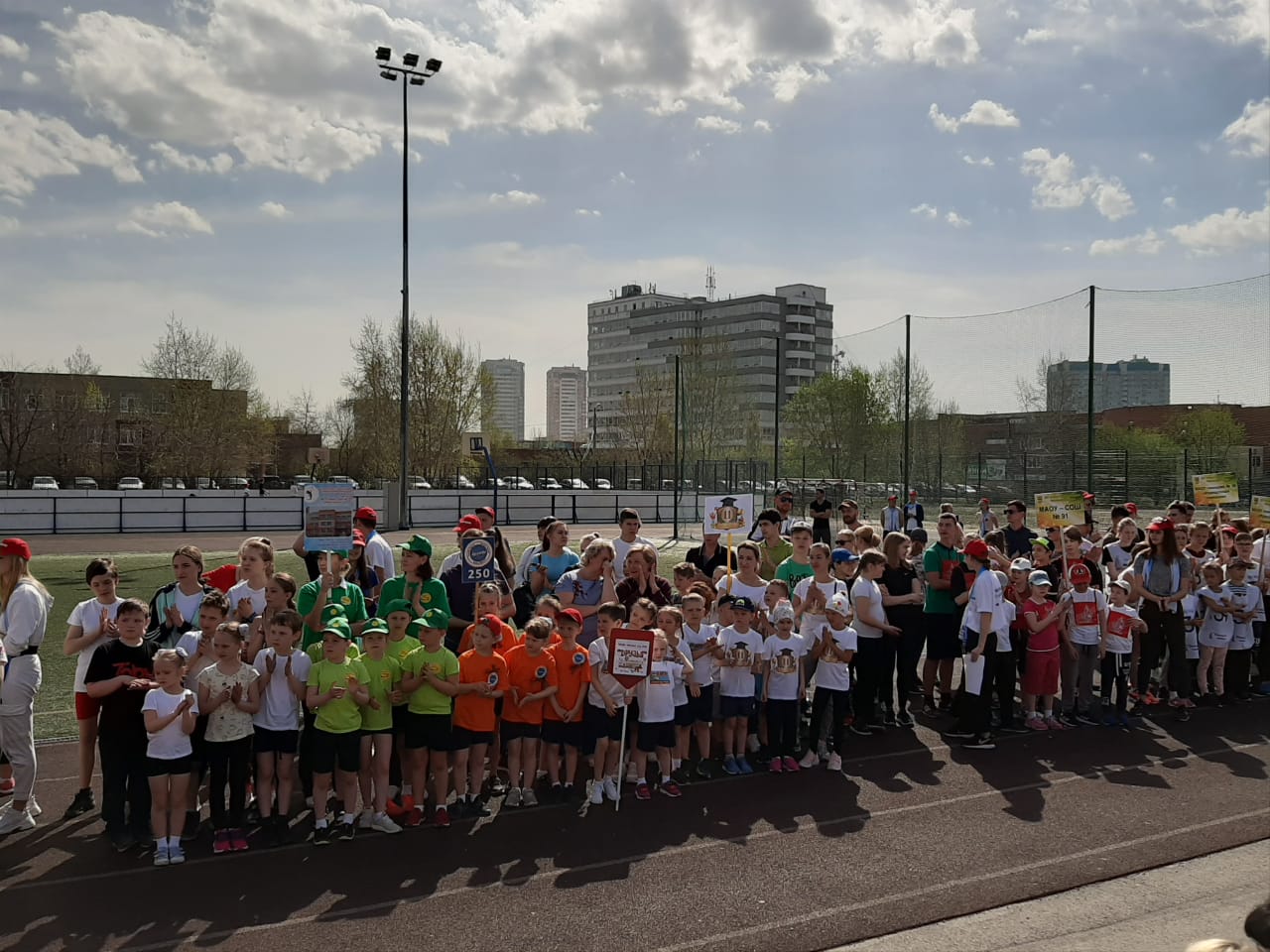 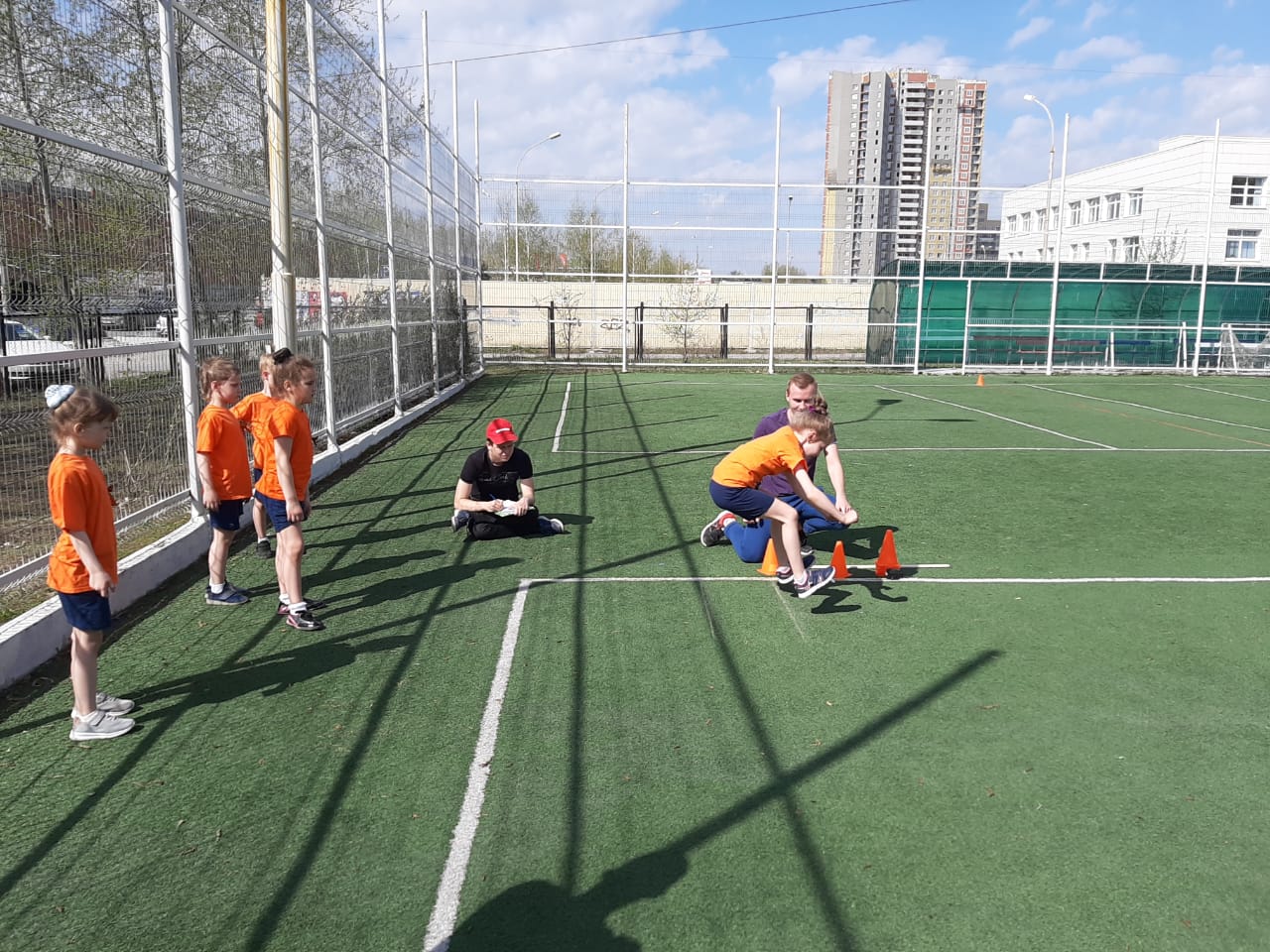 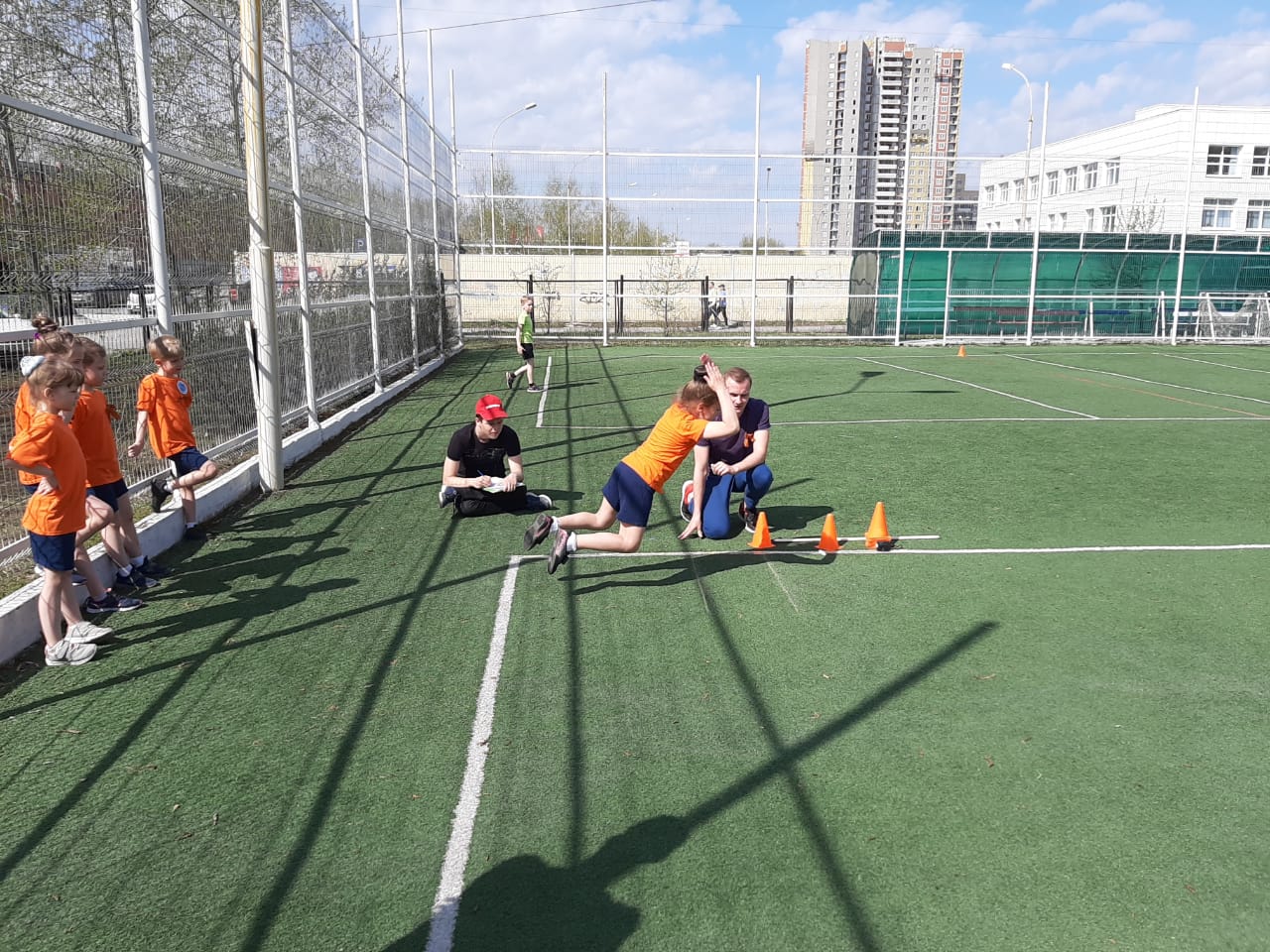 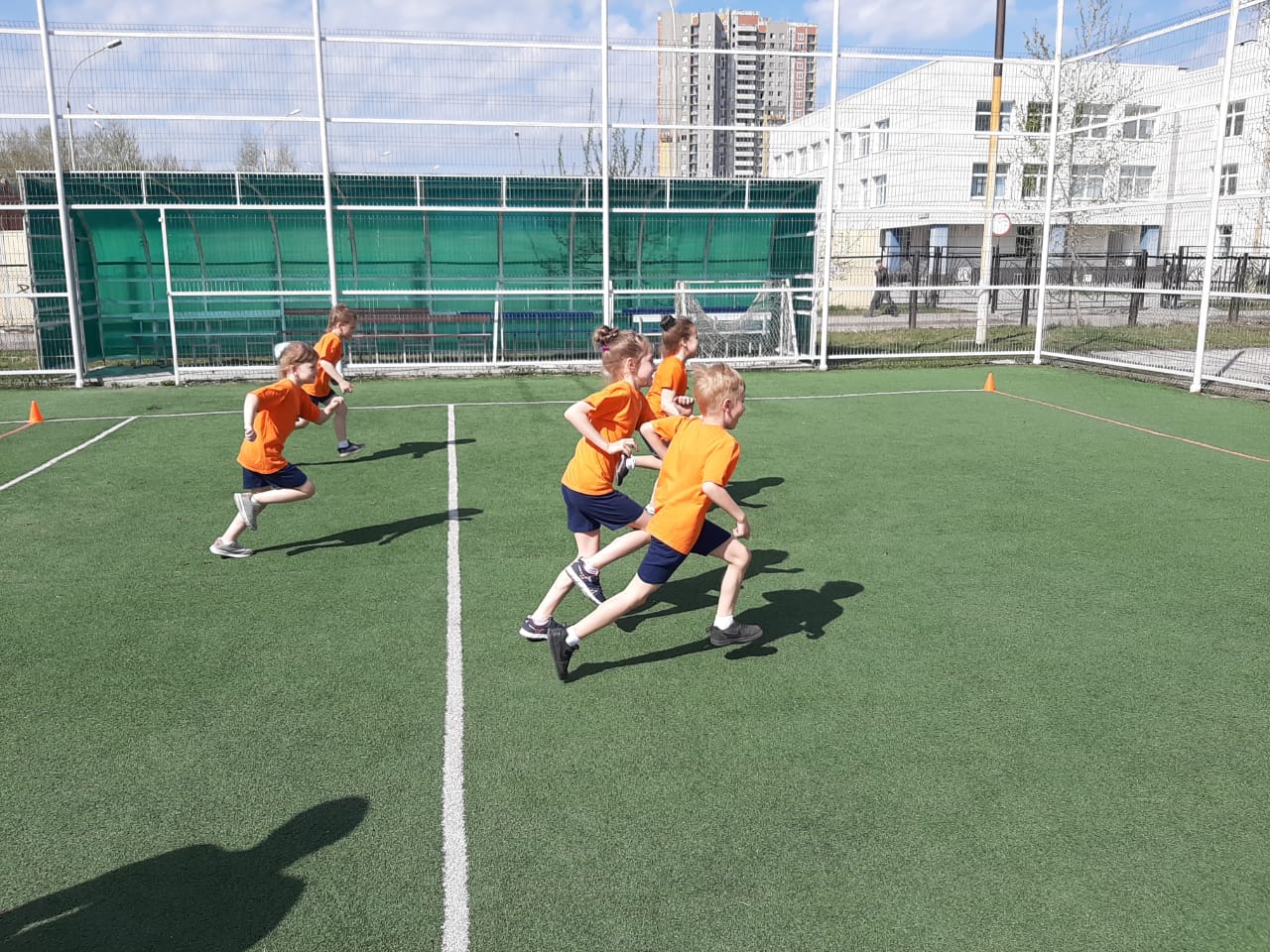 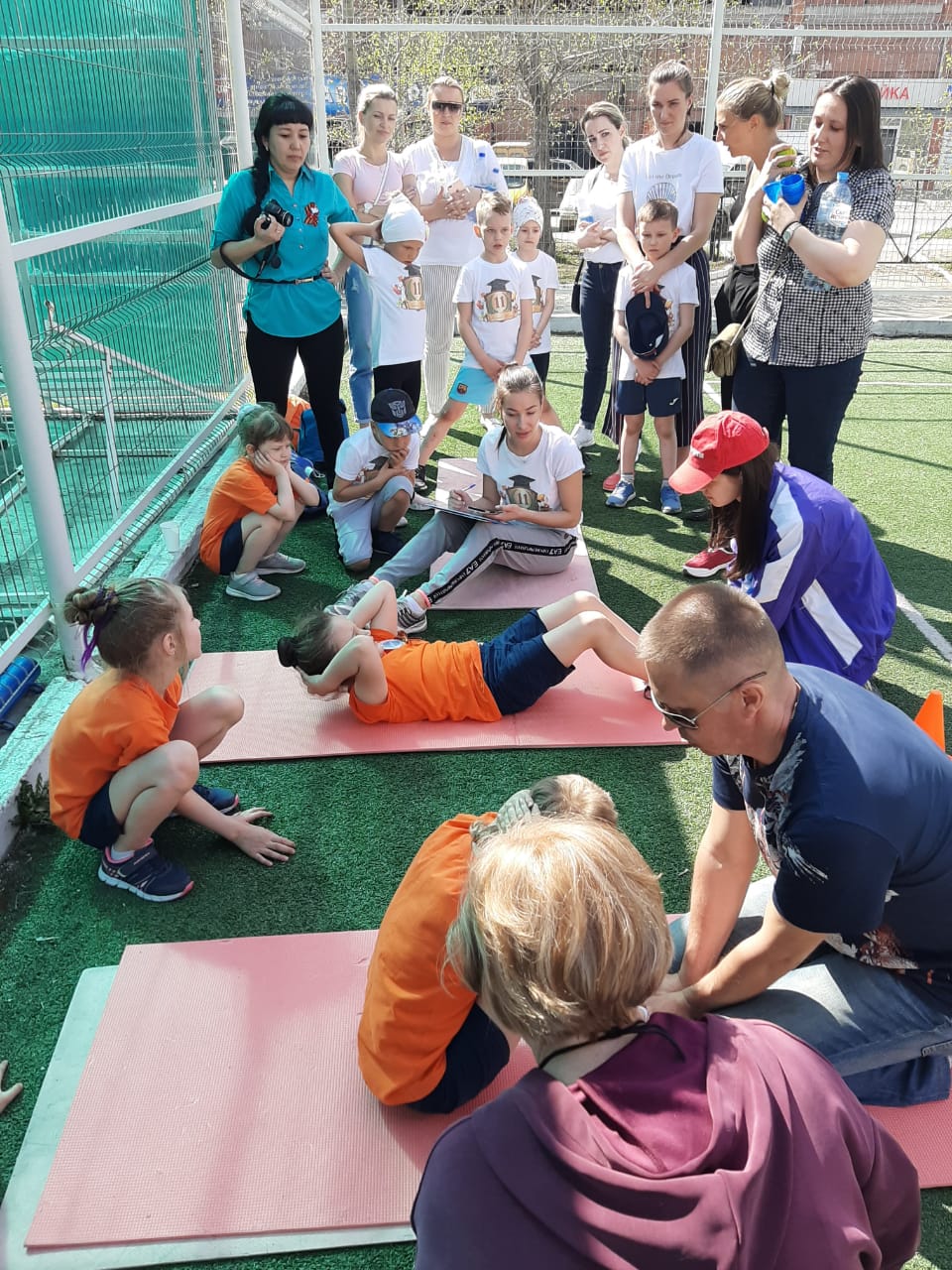 Выводы.
Во всех четырех упражнениях у всех групп были выявлены позитивные сдвиги в результатах.
В других физических упражнениях так же результаты были улучшены. 
Такие физические качества как: сила, гибкость, выносливость и ловкость были улучшены.
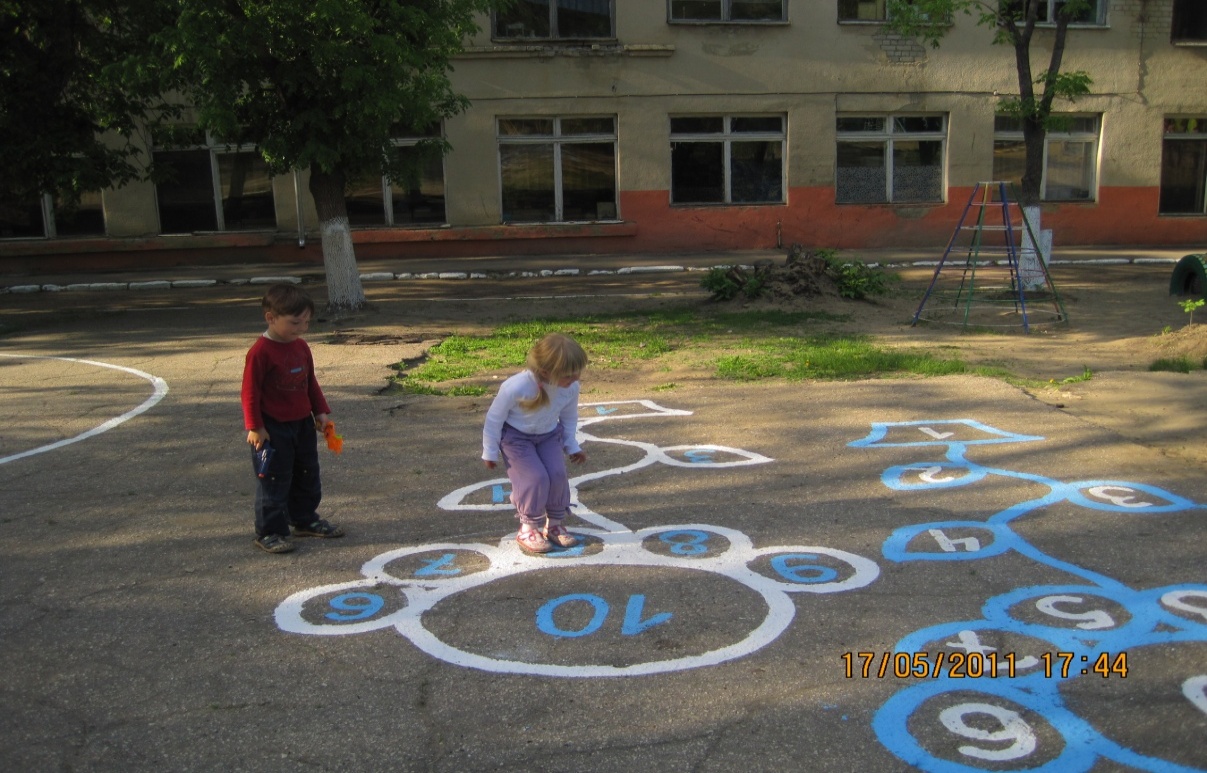 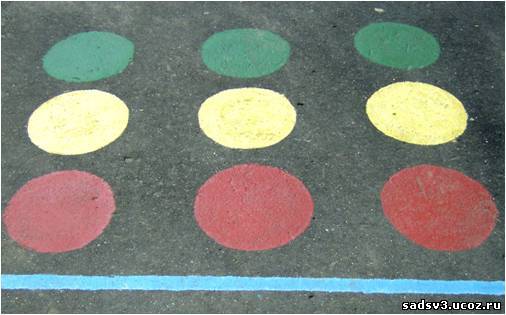 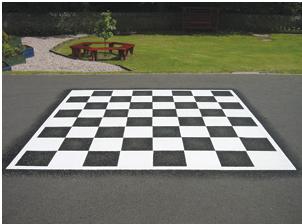 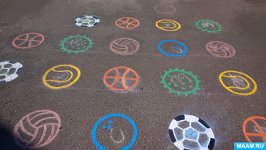 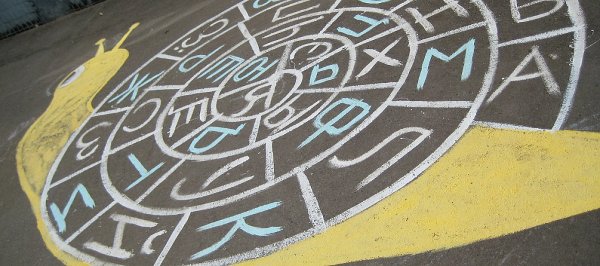 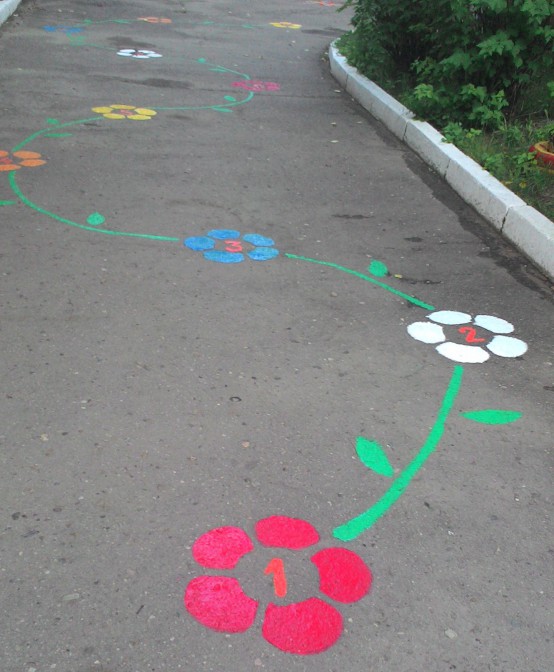 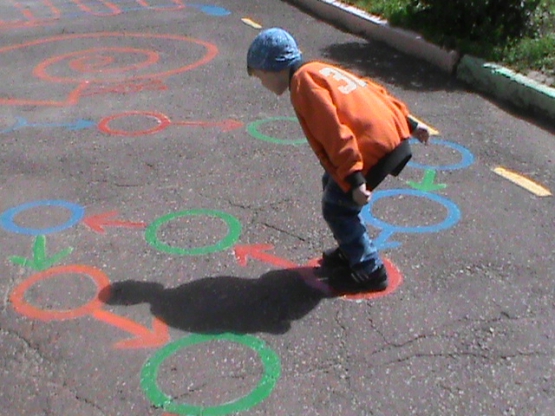 Спасибо за внимание.